Barack & Michelle Obama Academy
GO TEAM MEETING
Wednesday, August 24, 2022 @ 5pm
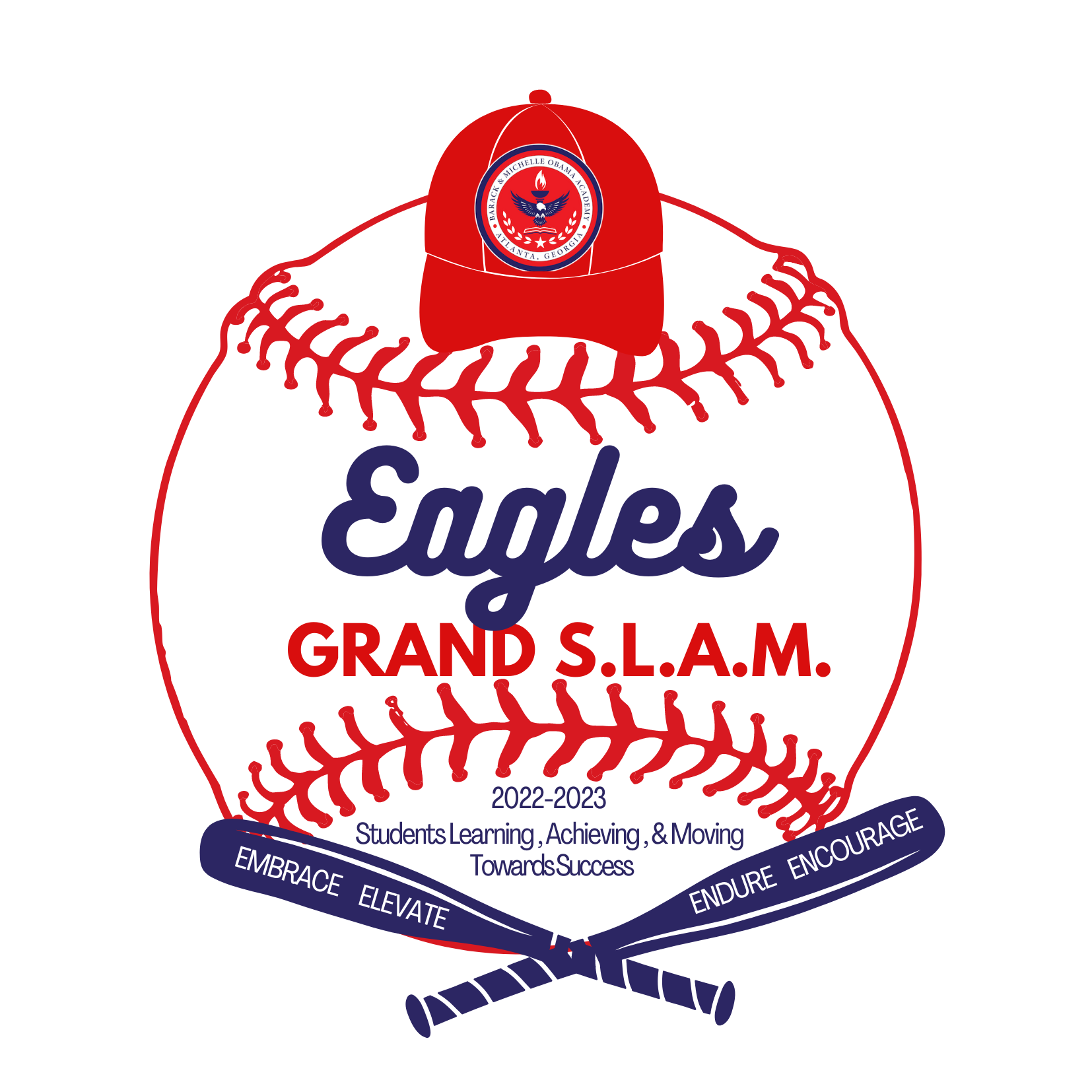 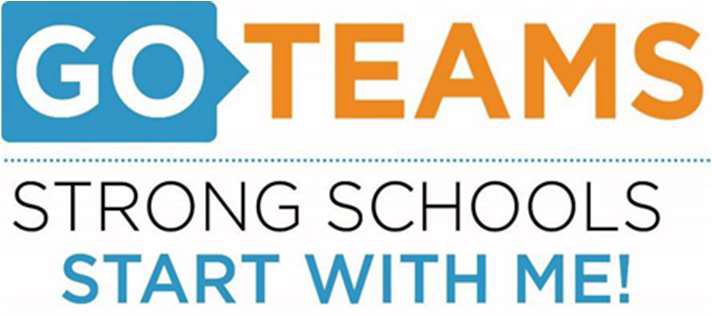 Meeting Agenda
(agenda may be amended)
This meeting [will not] allow for Public Comment
I
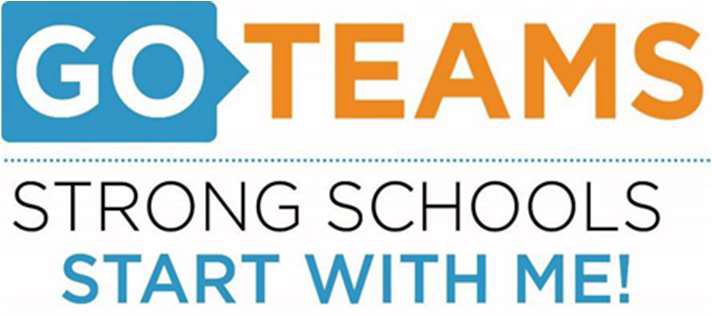 Action Items
A. Approval of Agenda
B. Fill Vacant Positions
i. Staff Position
C. Fill Open Community Member Seat
D. Approval of Previous Minutes
E. Election of Officers
i. Chair
ii. Vice-Chair
iii. Secretary
iv. Cluster Representative
F. Review and Approve Public Comment Protocol
G. Set GO Team Meeting Calendar
H. Review, Confirm/Update, and Adopt GO Team Meeting Norms
II. Information Items
A. Principal’s Report
i. Enrollment and/or Leveling Update
ii. Strategic Plan and Performance Measures Update
iii. BaMO Year at a Glance
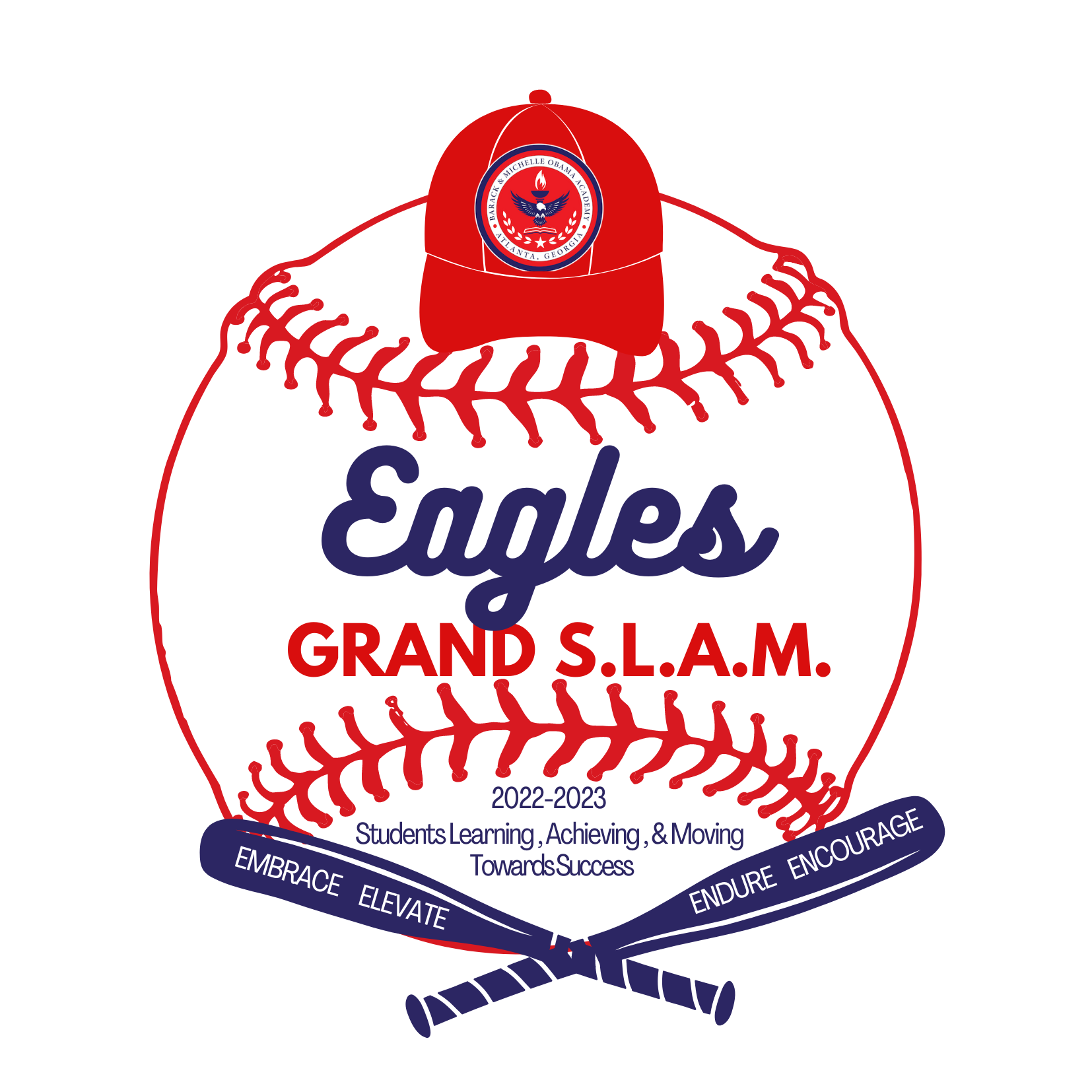 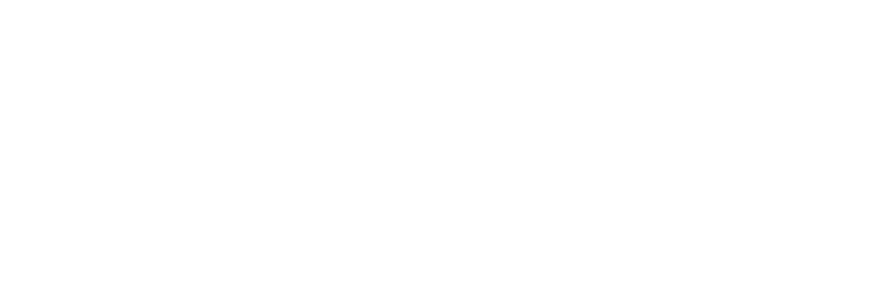 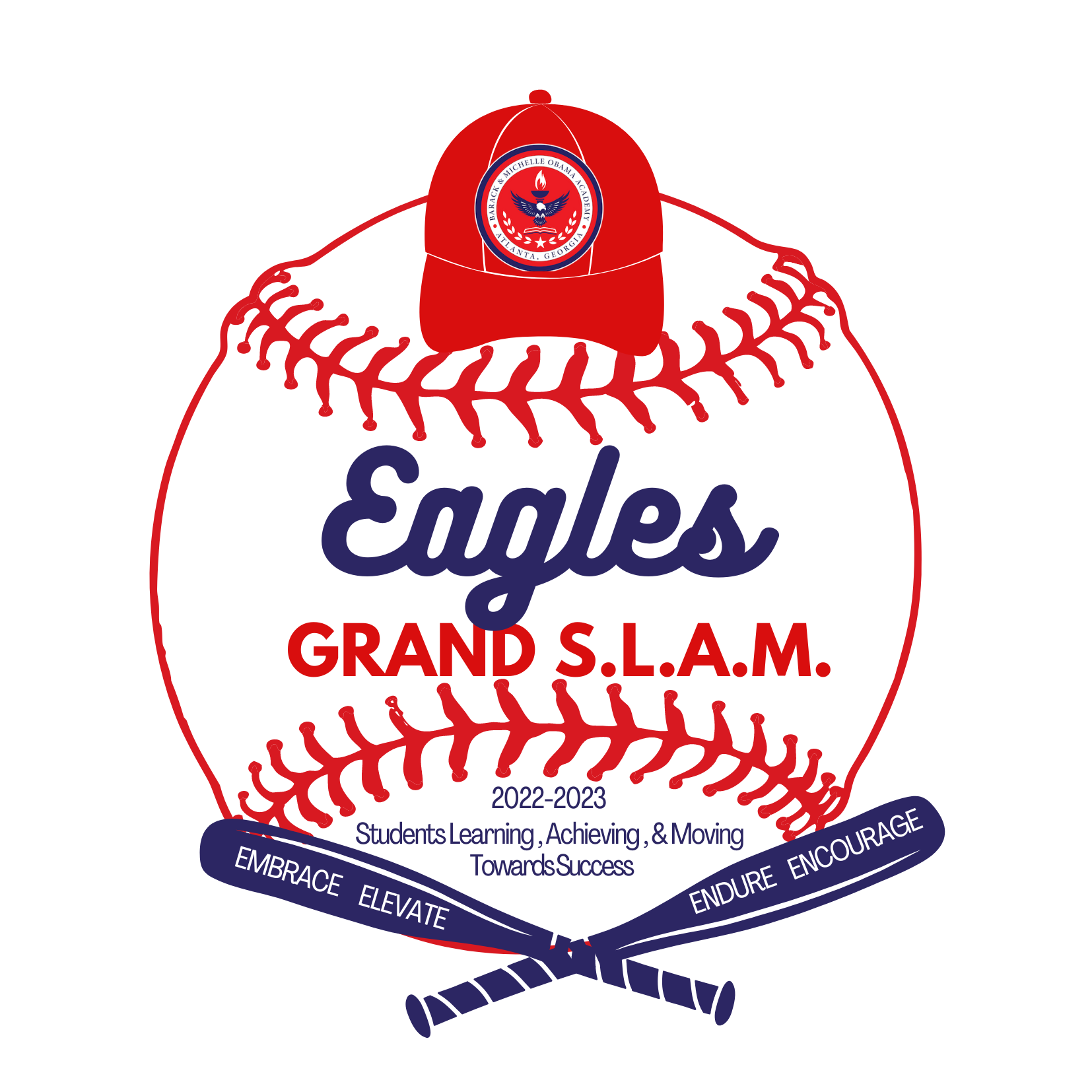 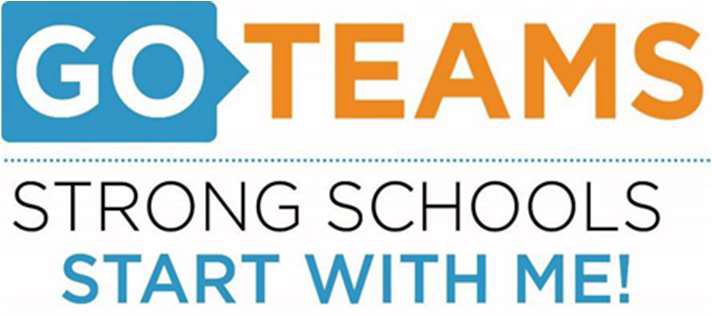 TOPICS
School Start Update
Current Enrollment & Leveling
School Strategic Plan
Strategic Plan Overview
SMART Goals
GMAS Results
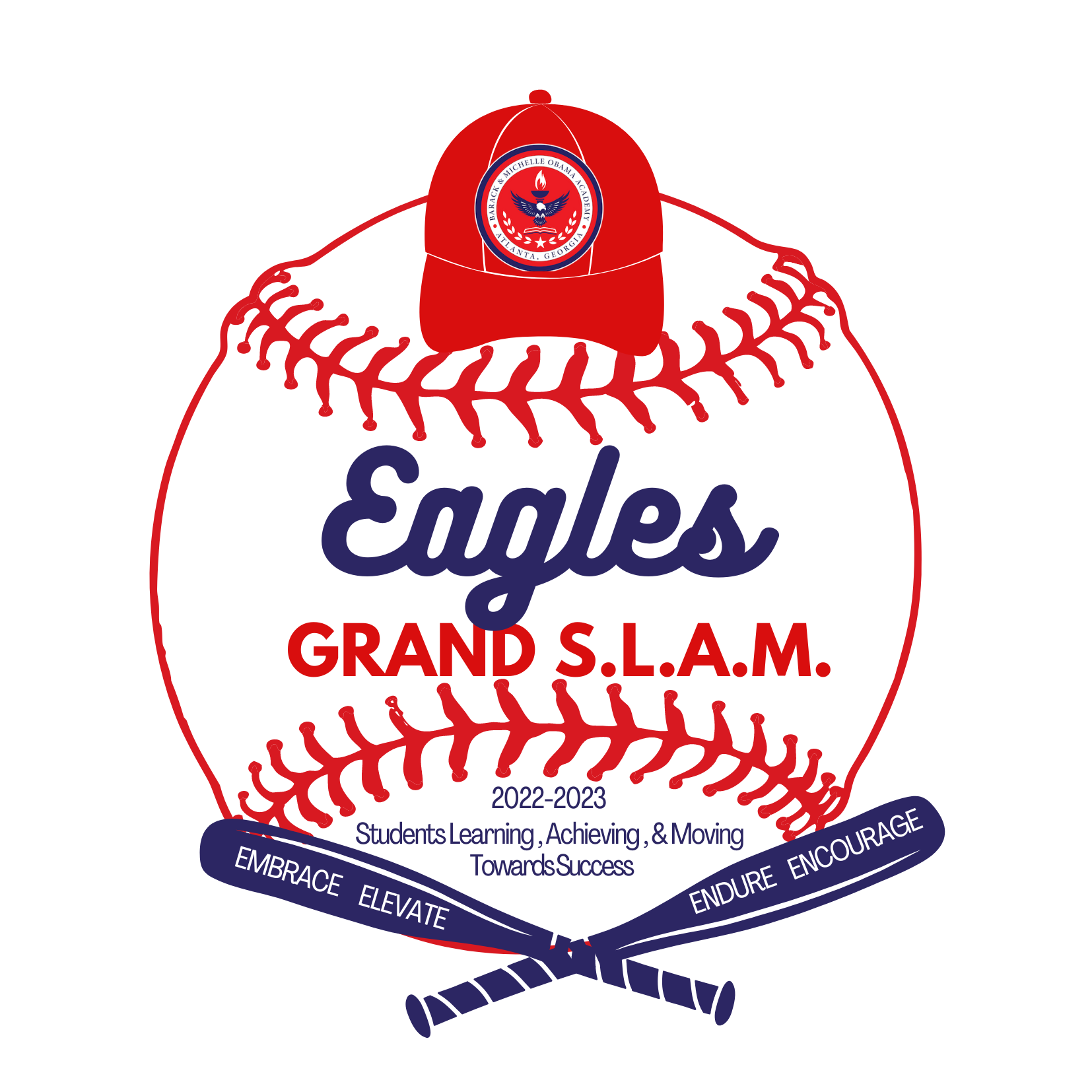 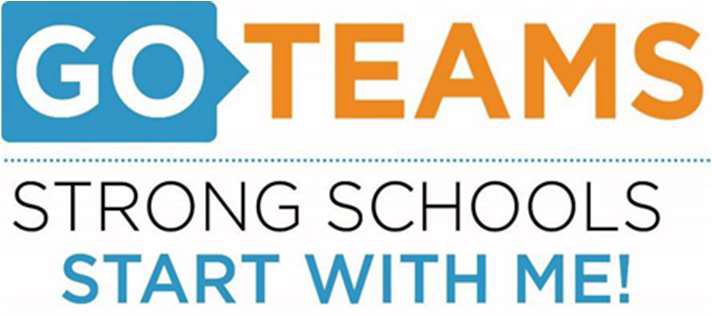 SCHOOL START UPDATE
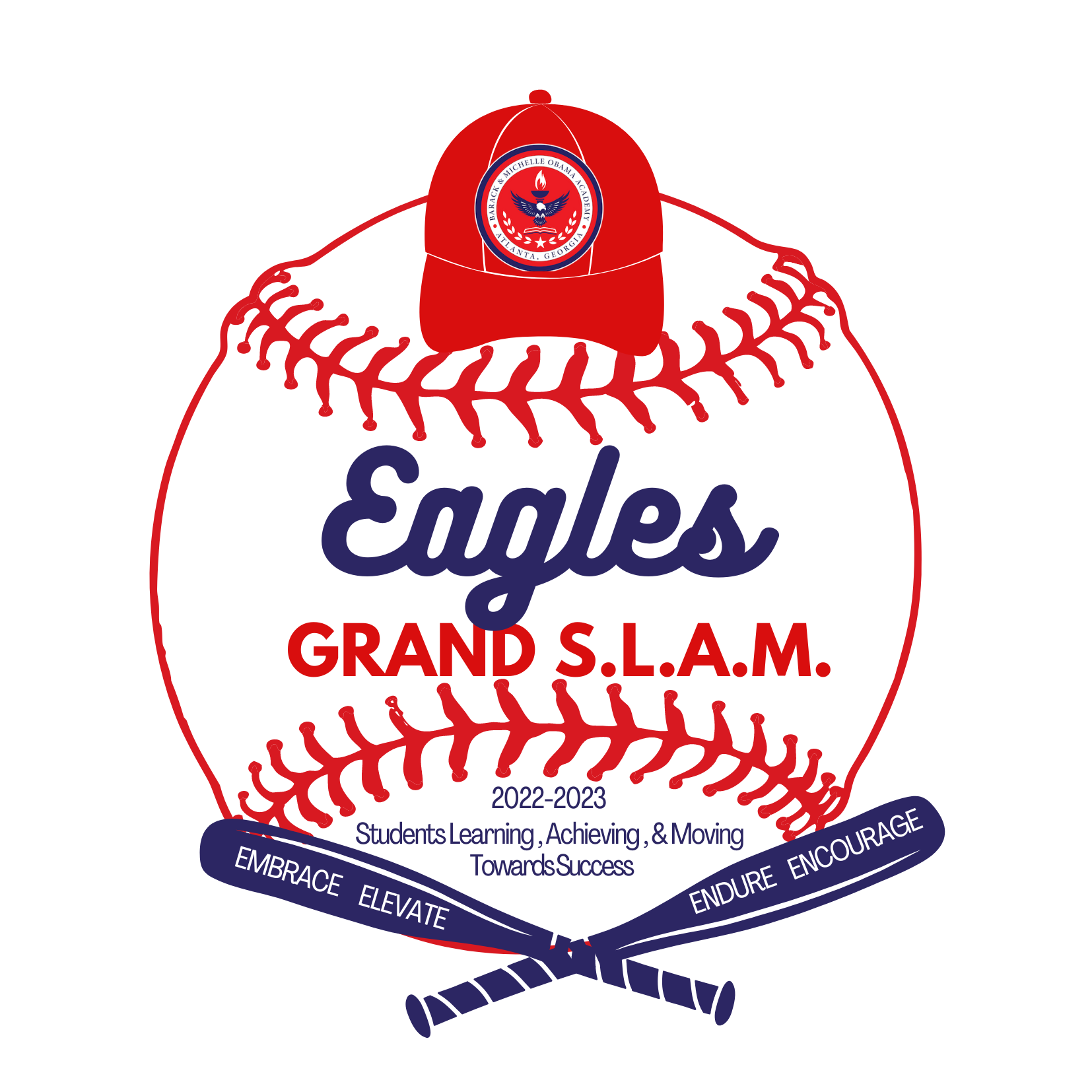 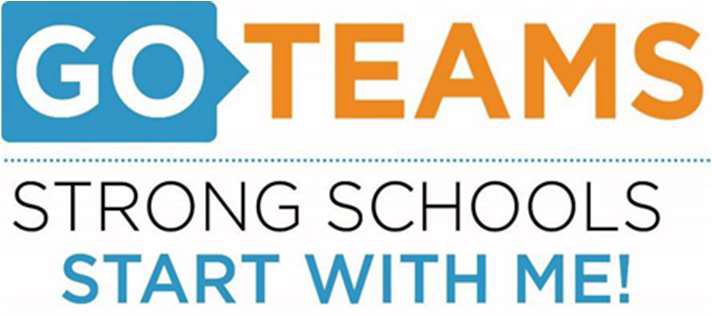 ENROLLMENT
LEVELING
Leveling is the process the District uses to adjust school budget allocations to match student enrollment.
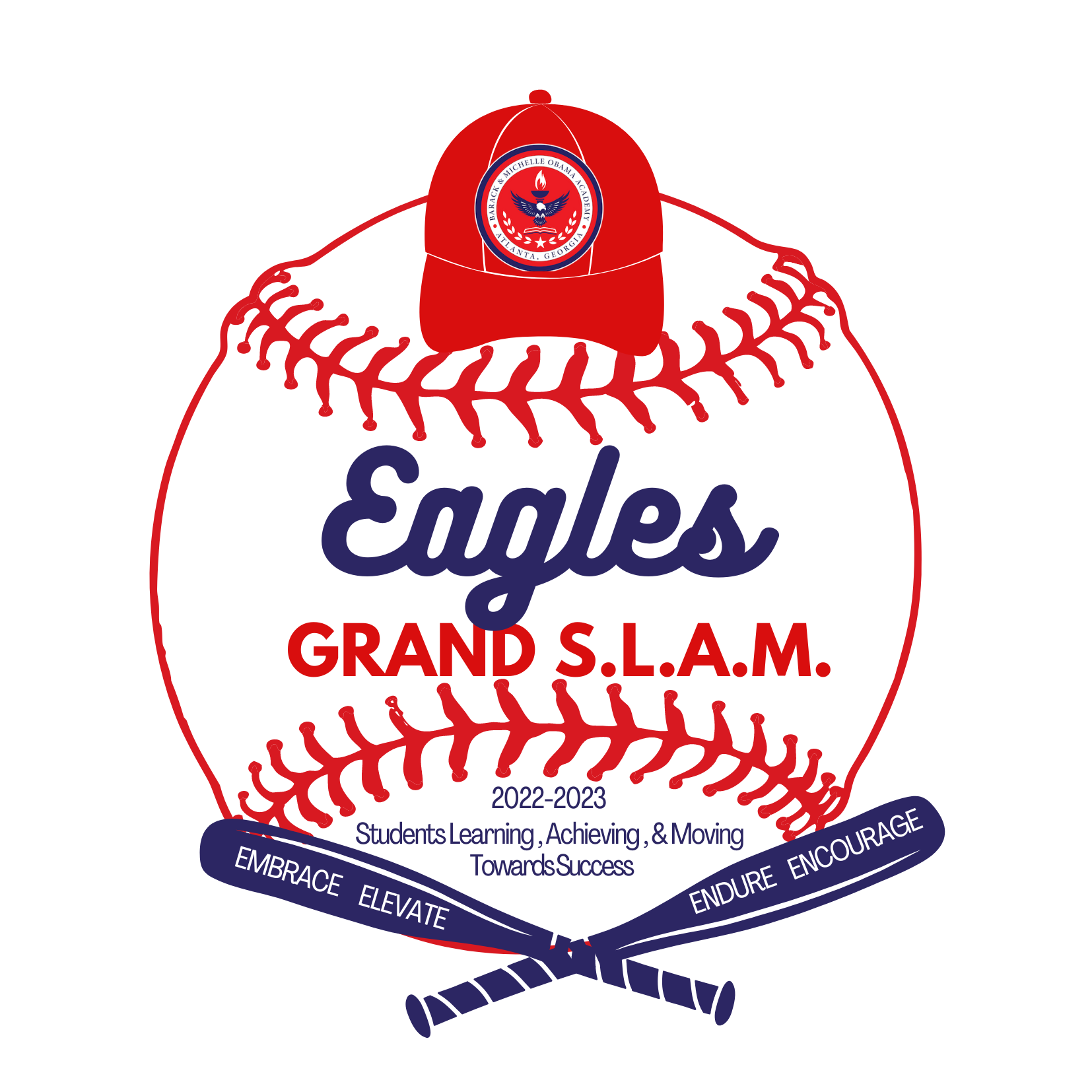 2021-2025STRATEGIC PLAN
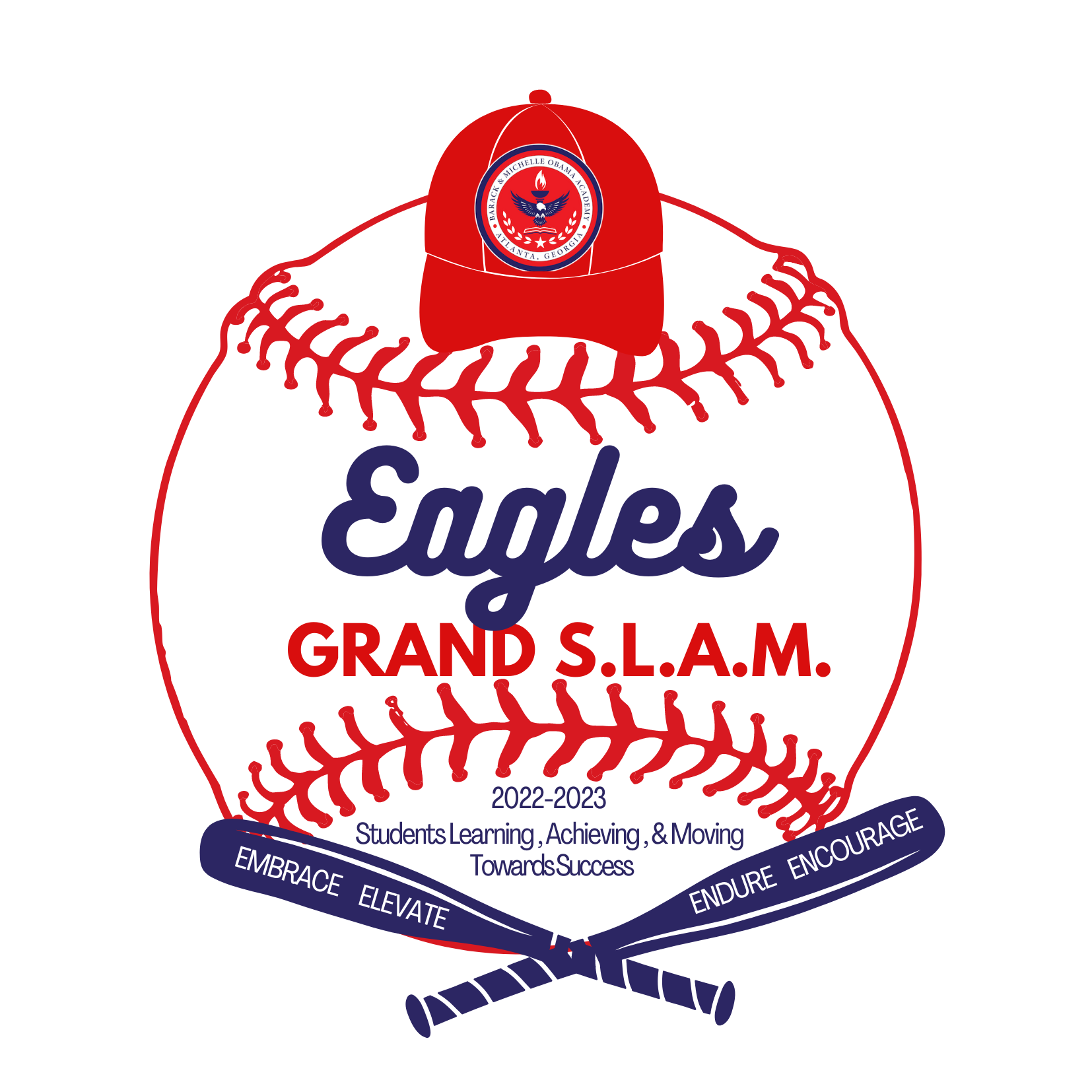 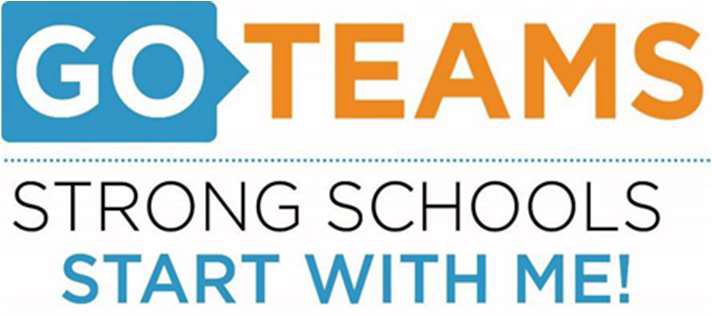 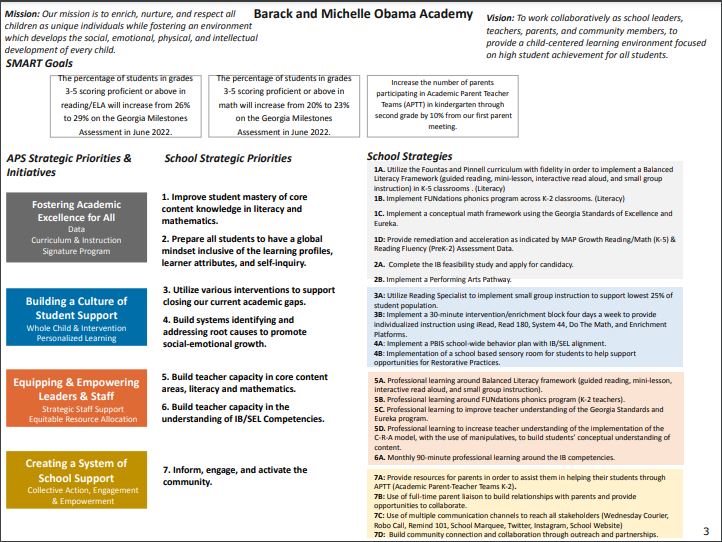 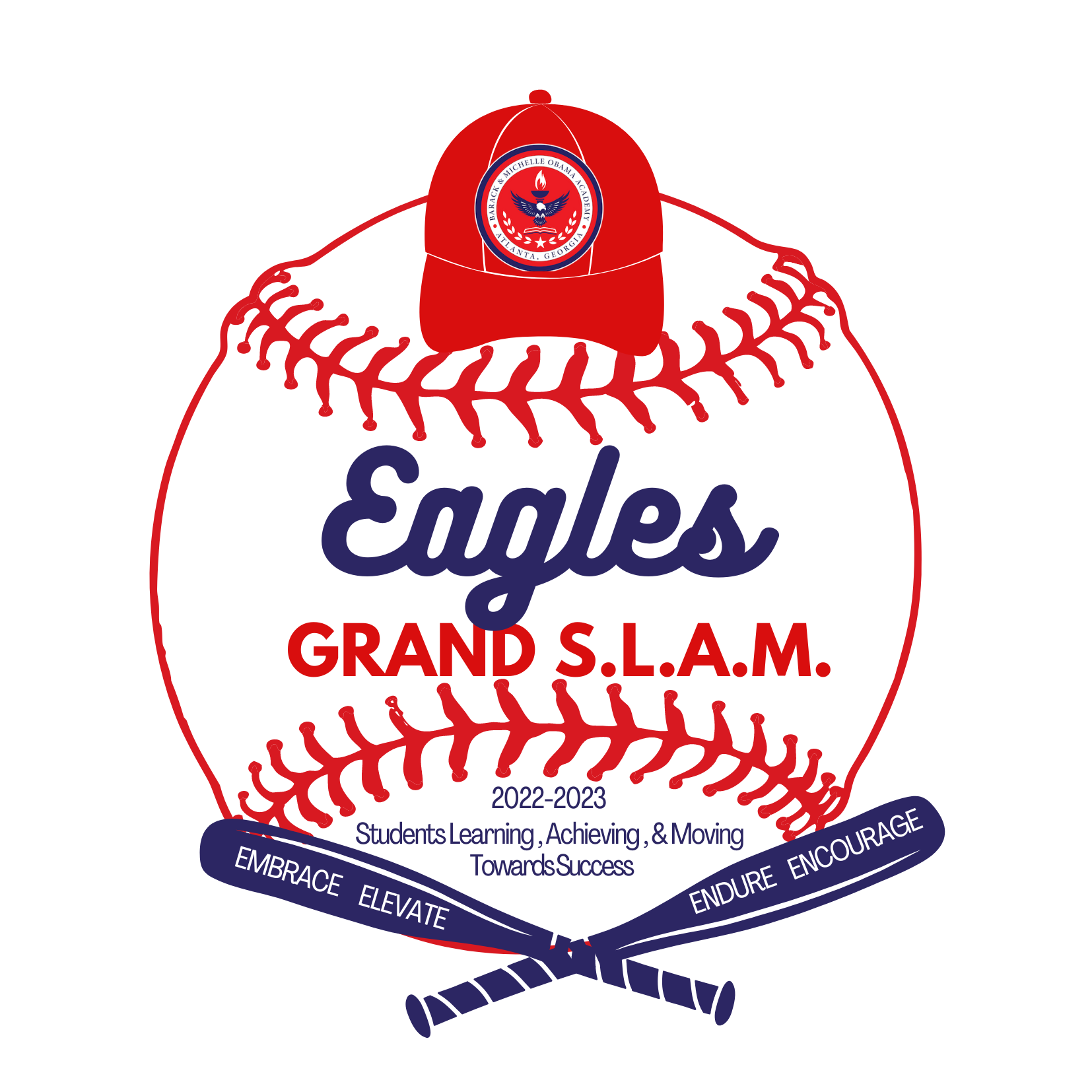 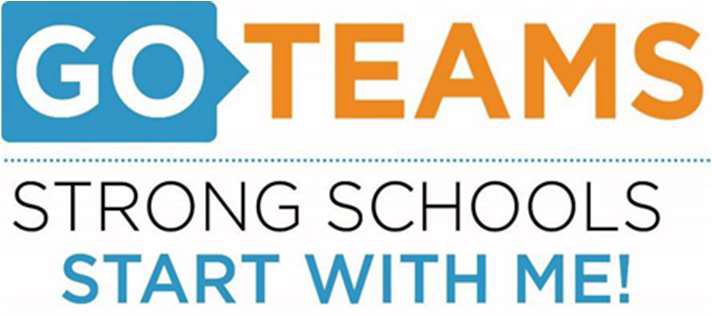 [Speaker Notes: https://www.atlantapublicschools.us/cms/lib/GA01000924/Centricity/Domain/11671/School%20Strategic%20Plan%20Workbook%20and%20Template_BAMO_Updated%201.12.21.pdf]
Overview
STRATEGIC PLAN SMART GOALS
Priorities
Key Aspects
‹#›
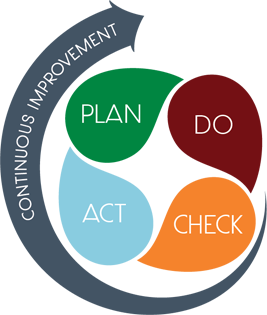 SMART GOALS
GEORGIA MILESTONES ASSESSMENT RESULTS
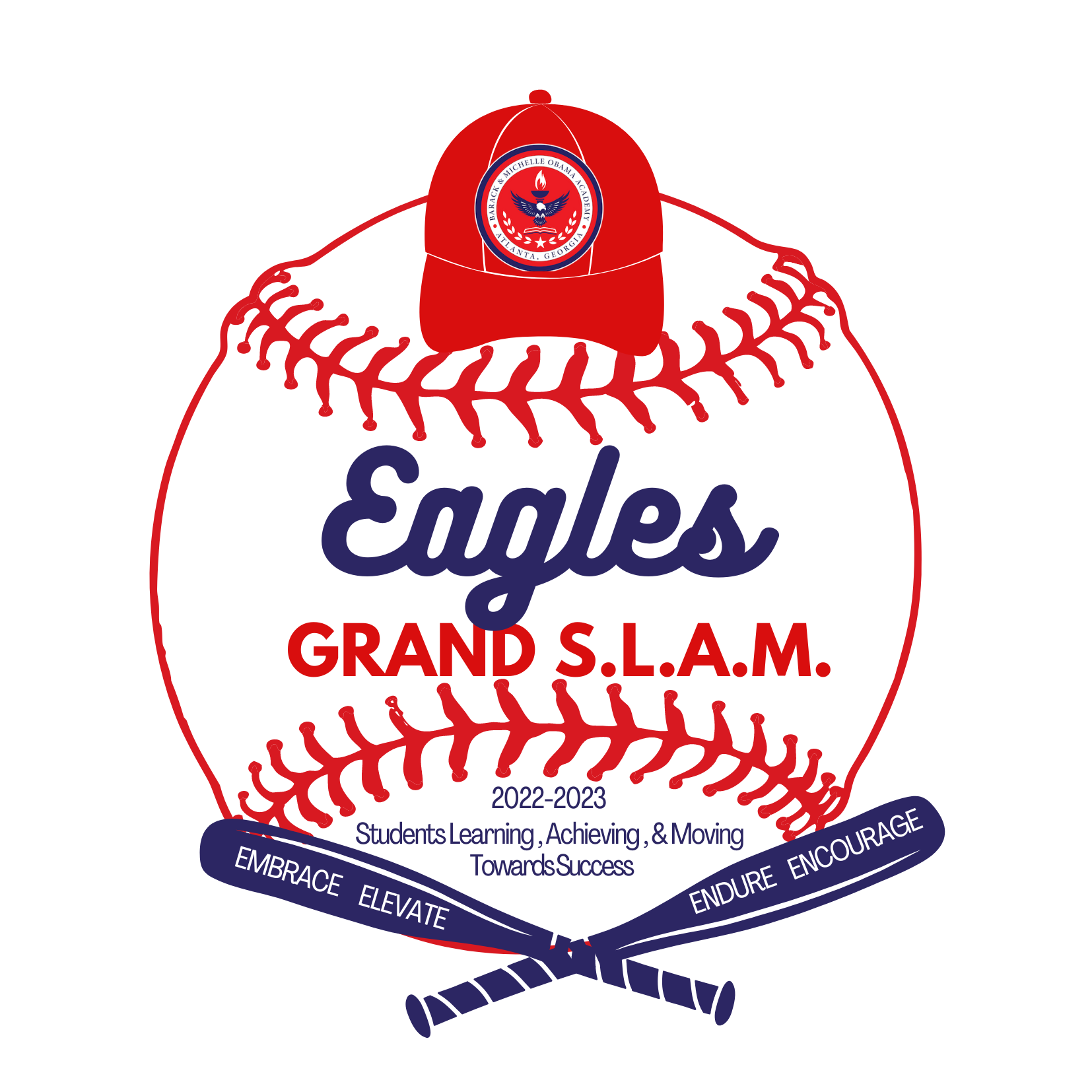 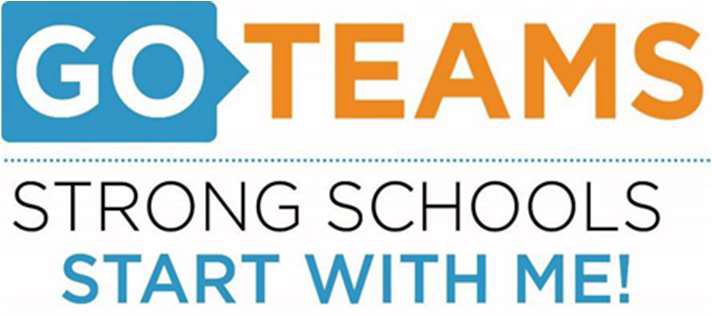 GMAS RESULTS
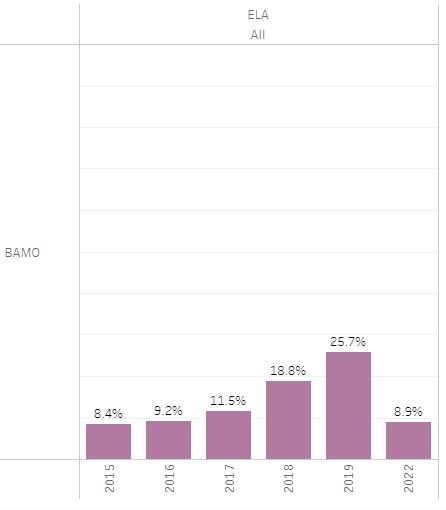 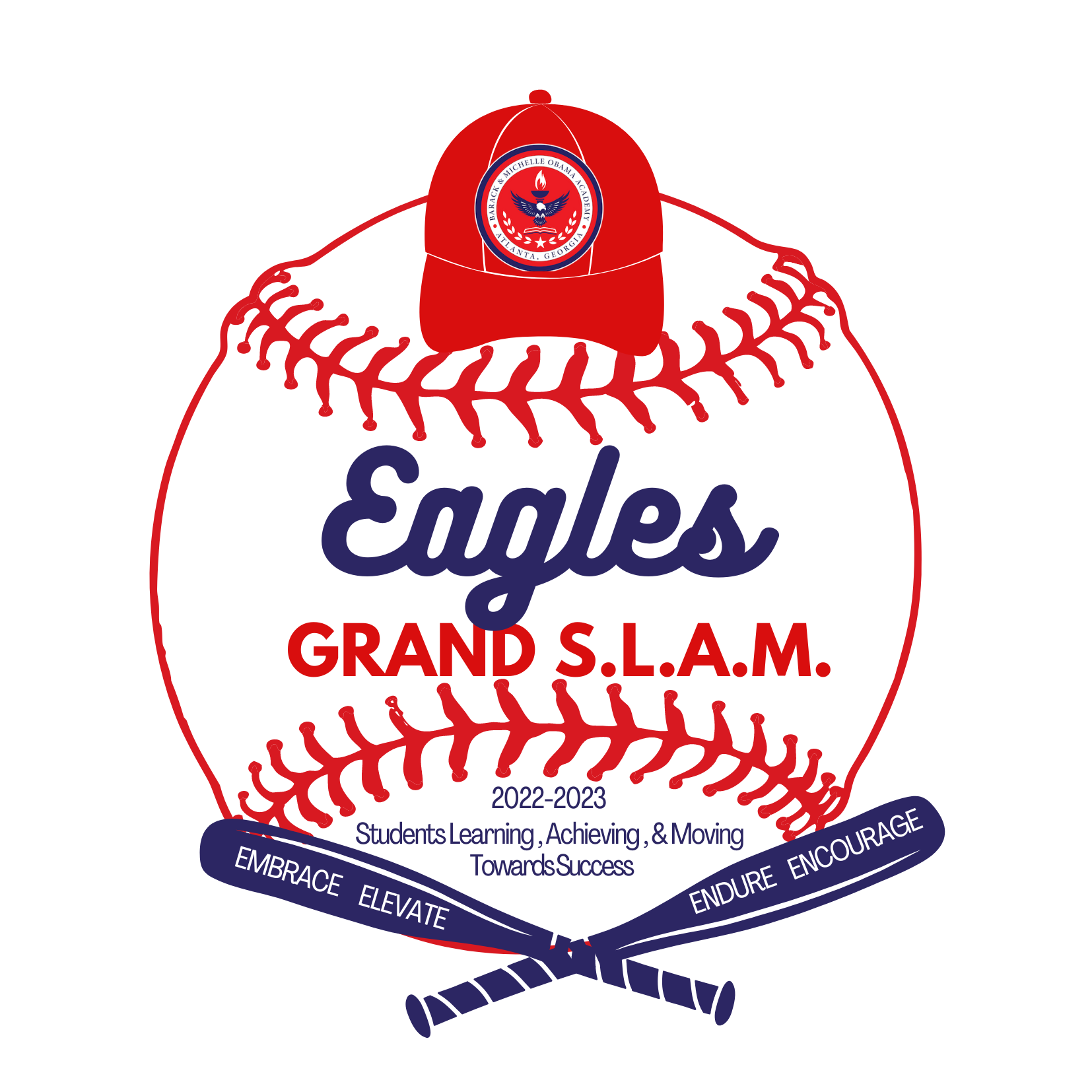 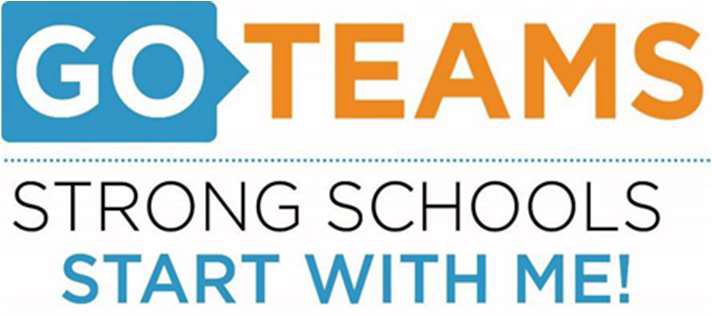 GMAS RESULTS
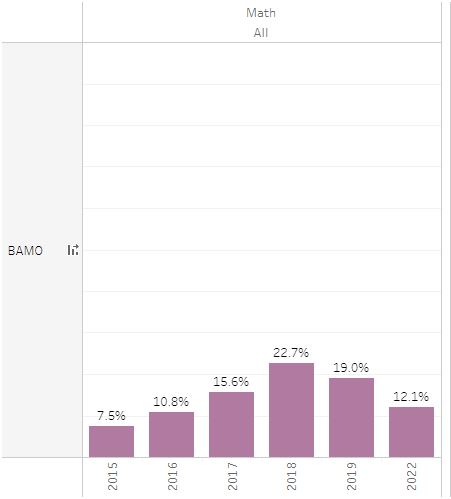 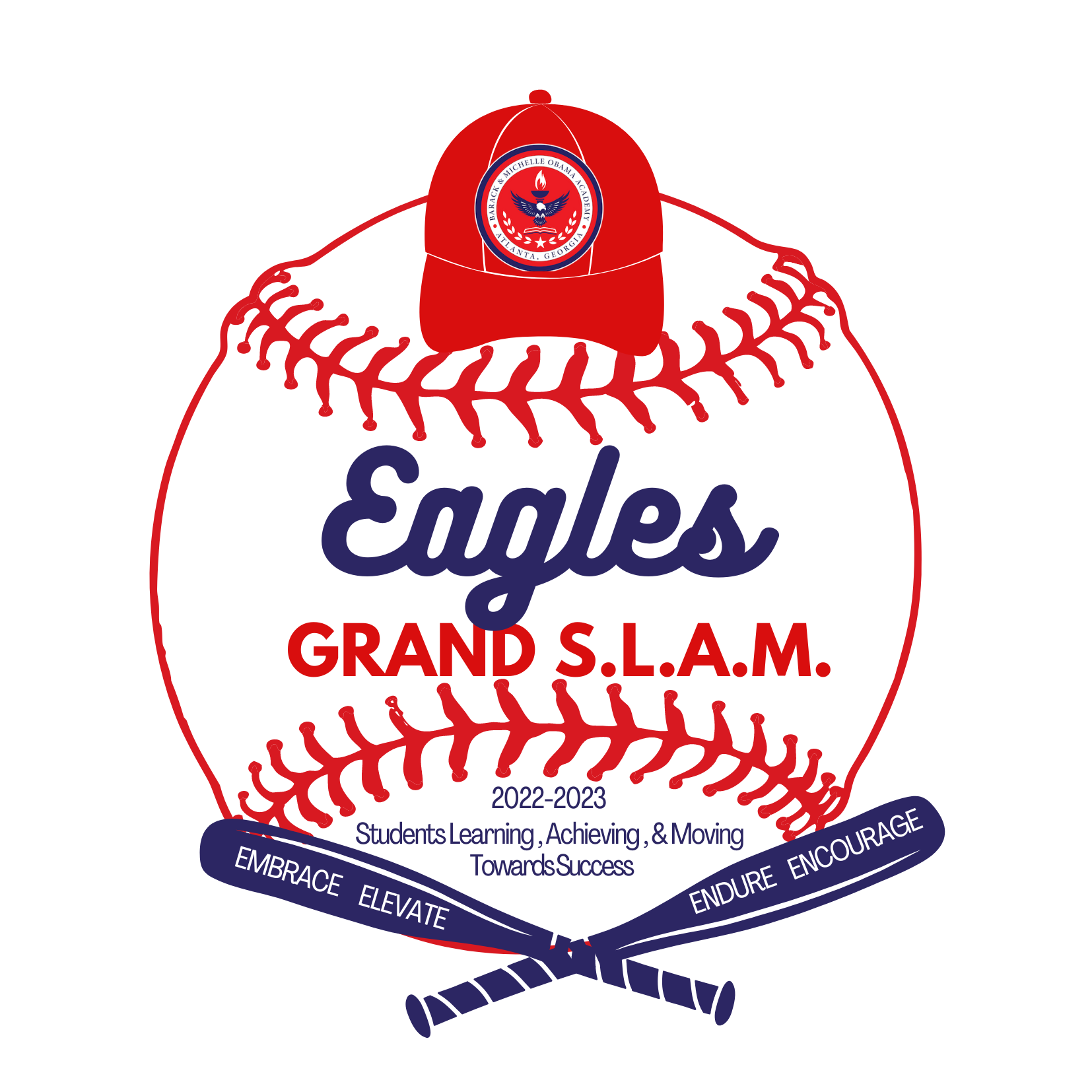 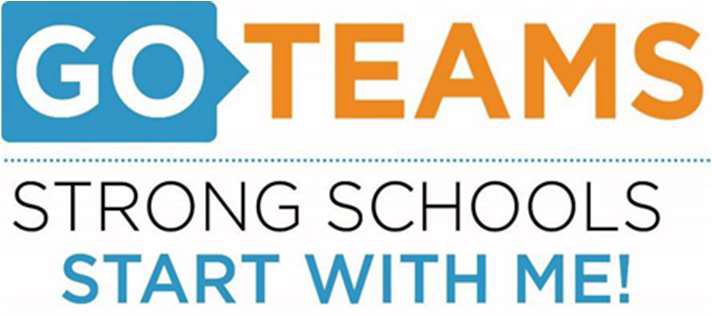 GMAS RESULTS
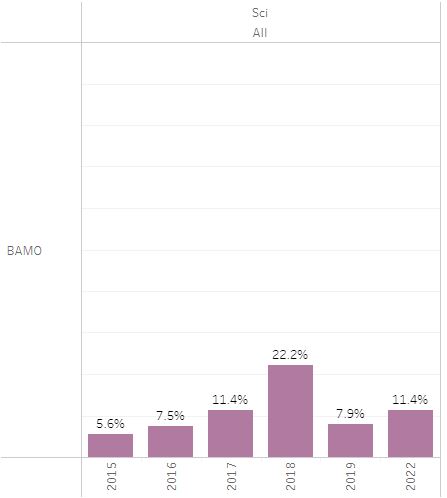 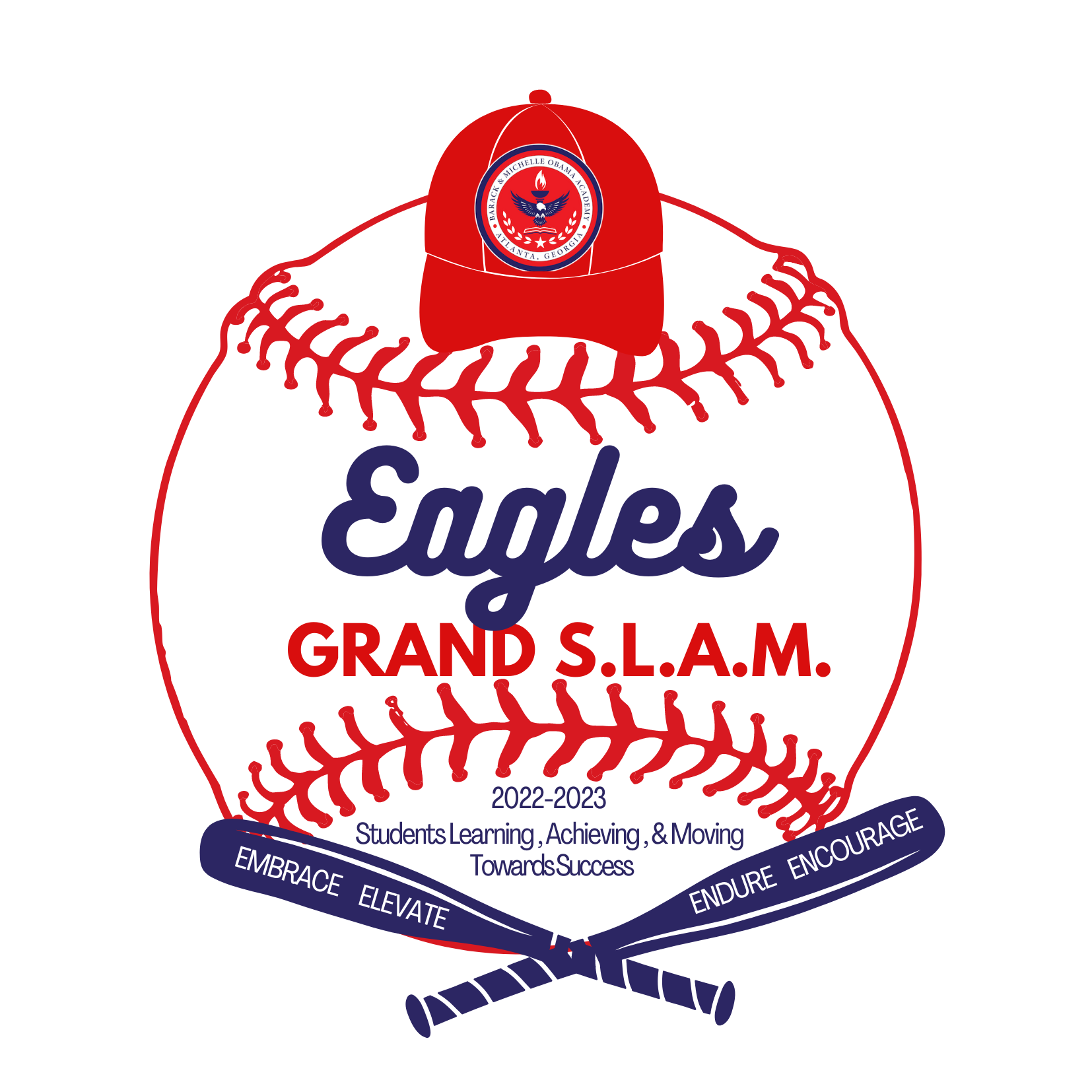 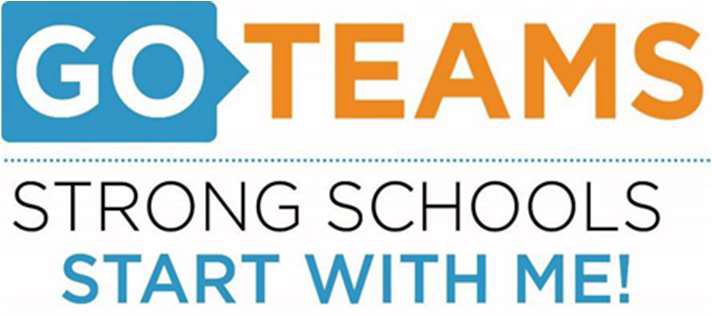 YEAR @ A GLANCE
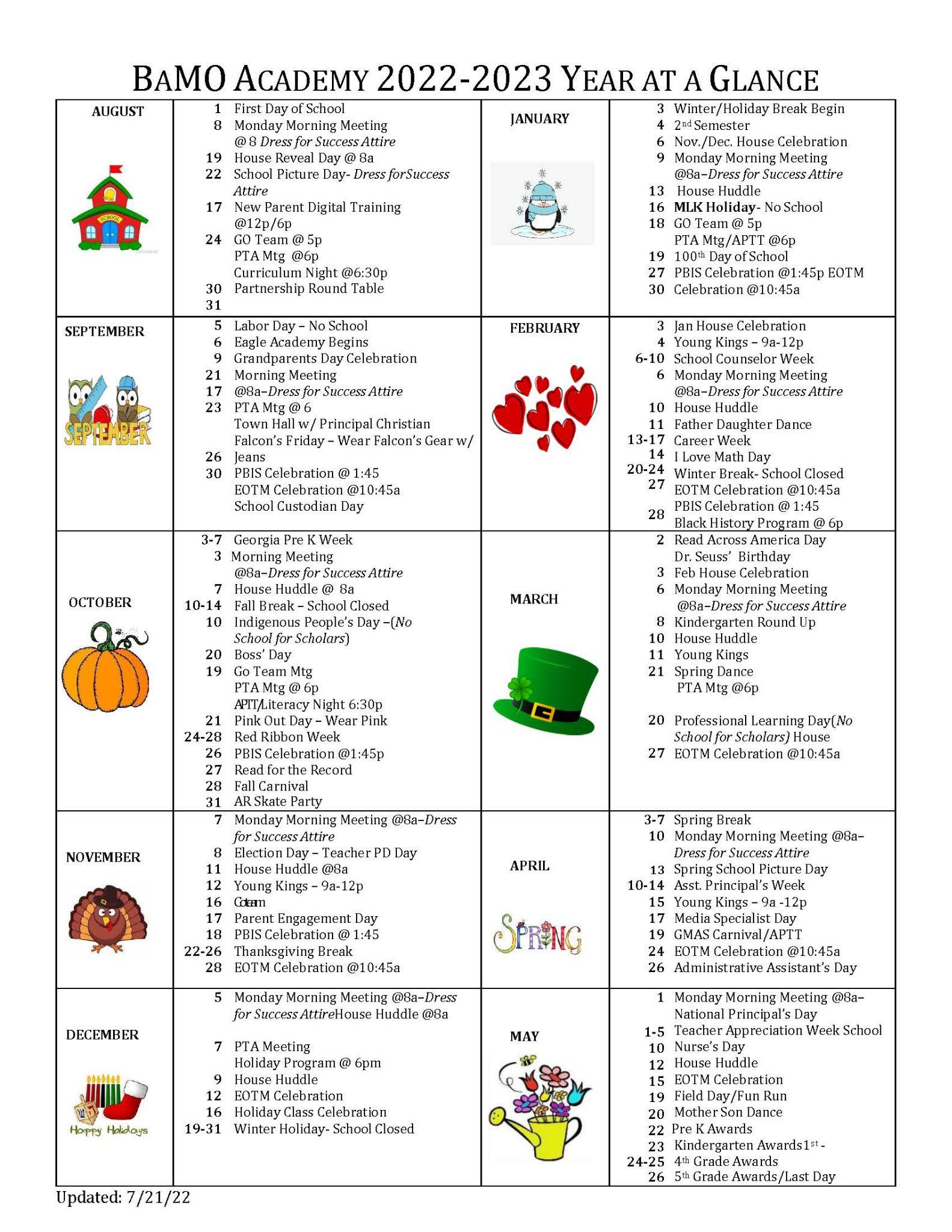 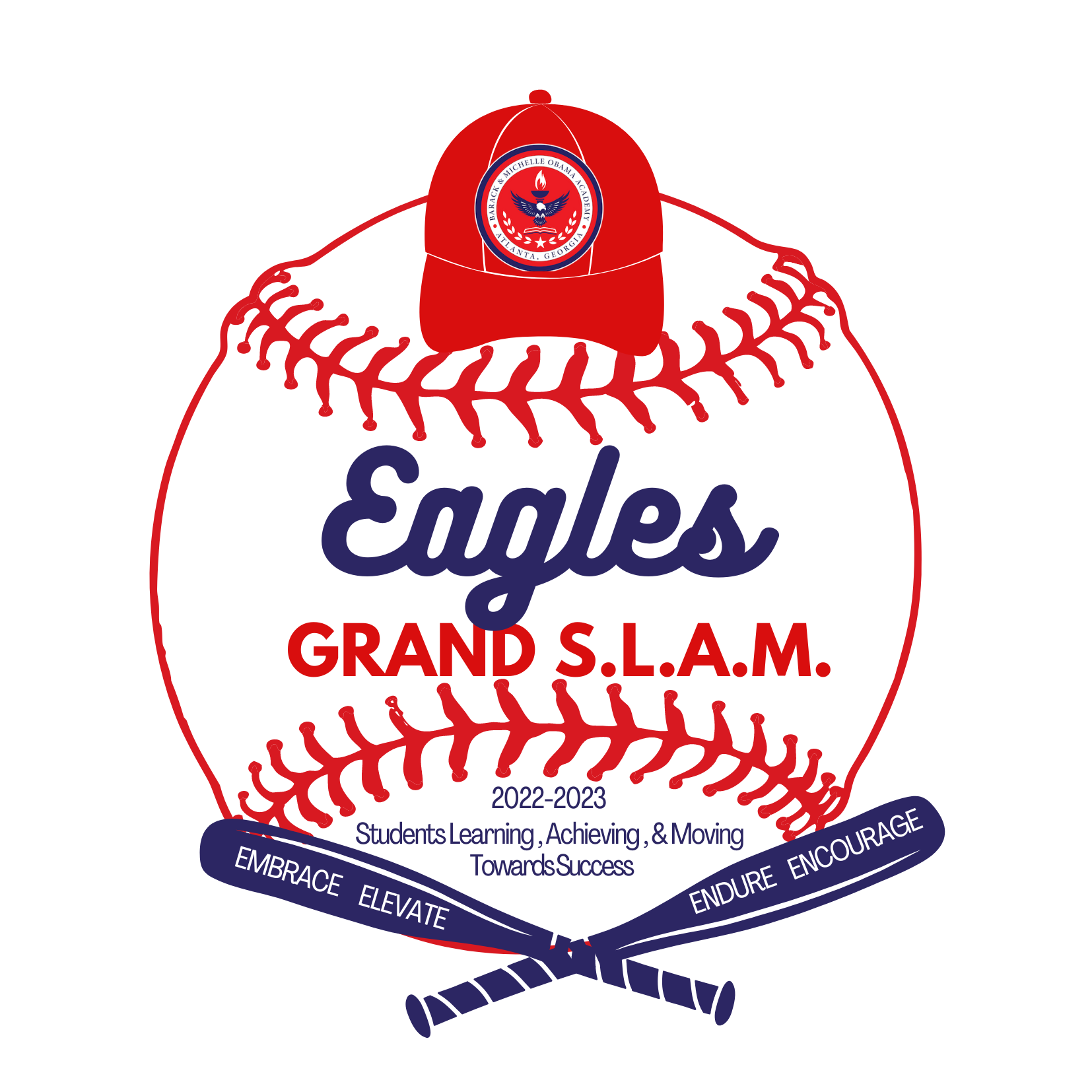 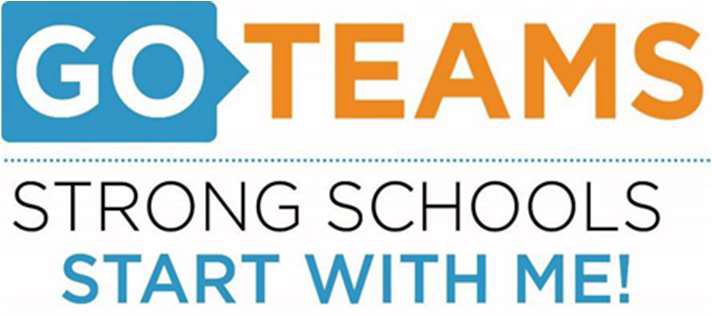 QUESTIONS
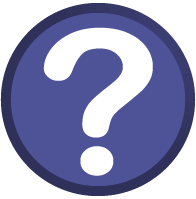 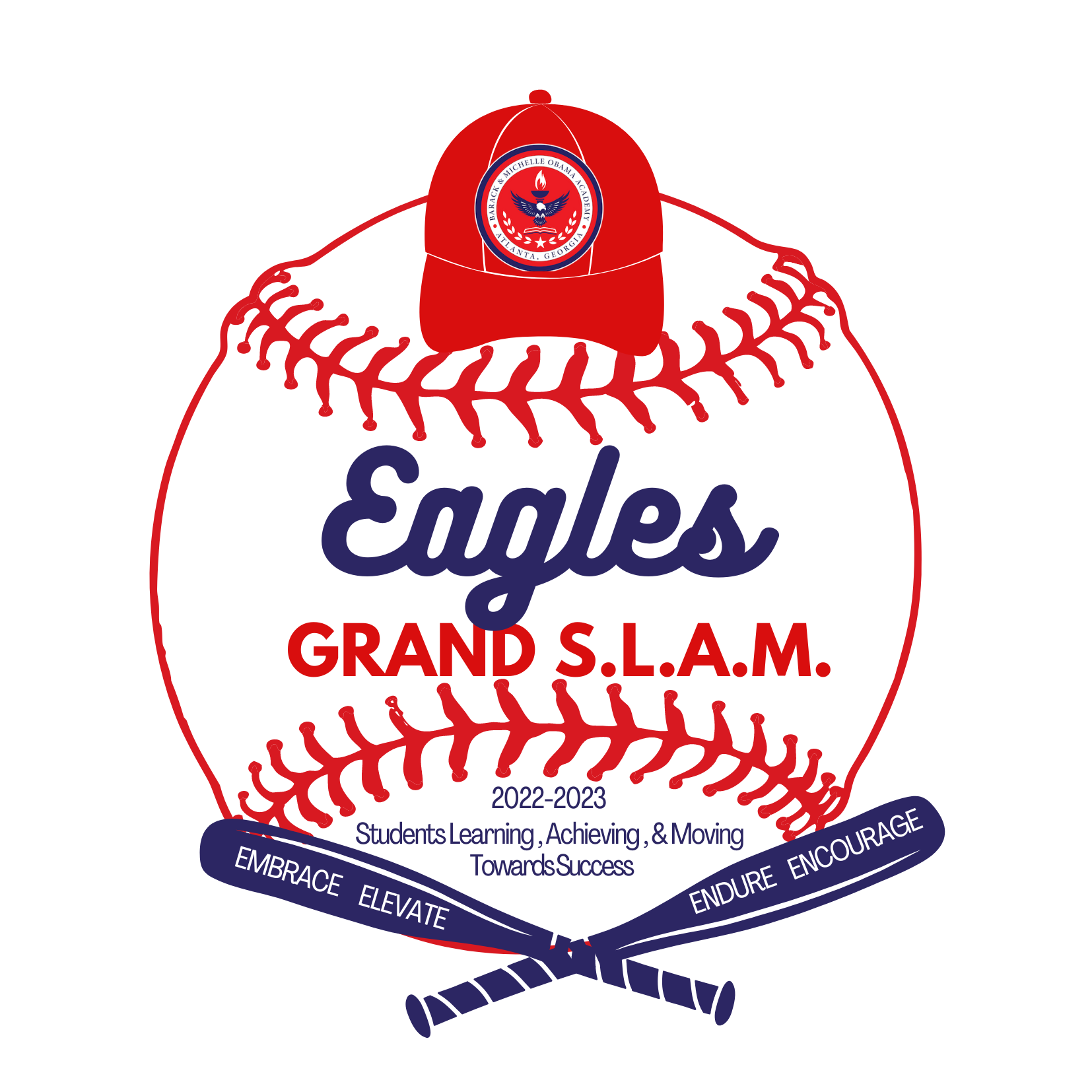 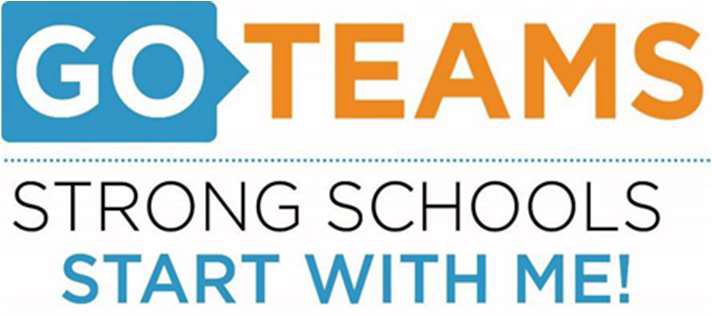